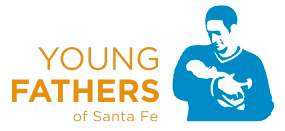 Creating a Supportive Environment for Young Fathers
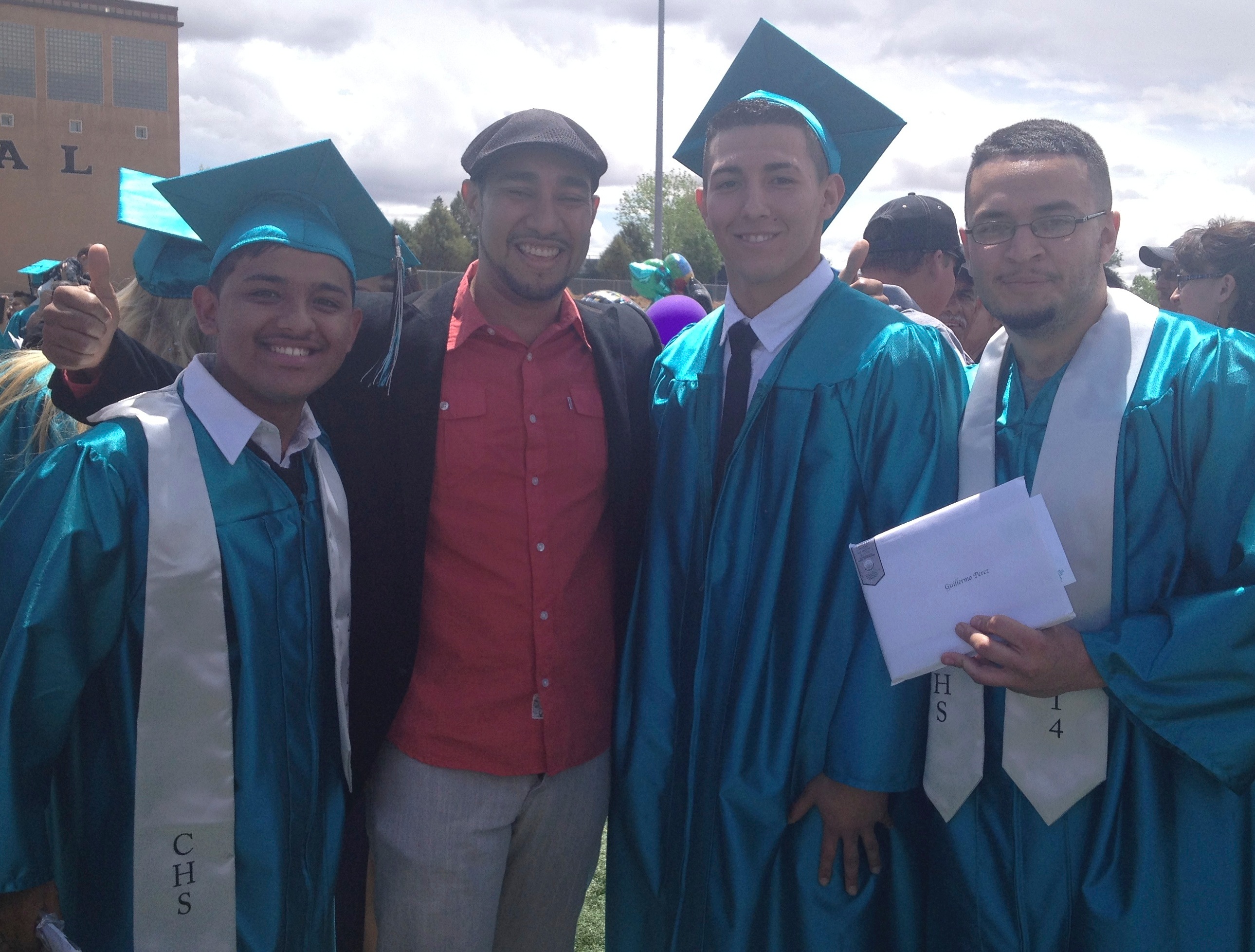 If we look at males as a culture we can use tried and tested ideas and activities to be culturally competent
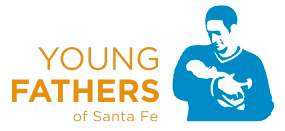 How to Involve Men
Recognize and work on your own and your program’s biases
Work to understand men, trust their inherent dedication to their children                                                             
Be designing the program to accommodate dads
Acknowledge dads in some way
Give dads jobs to do
Provide safety from ridicule, suspicion and accusation
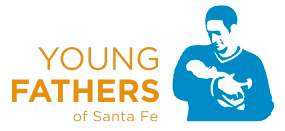 Recognize and work on your own biases
Each staff member should always be doing this
ASK ~ What prevents young men from utilizing your program?
What art, posters are visible?
Portrayals and materials
Is the language inviting? (i.e., “mothers” or “parents”)
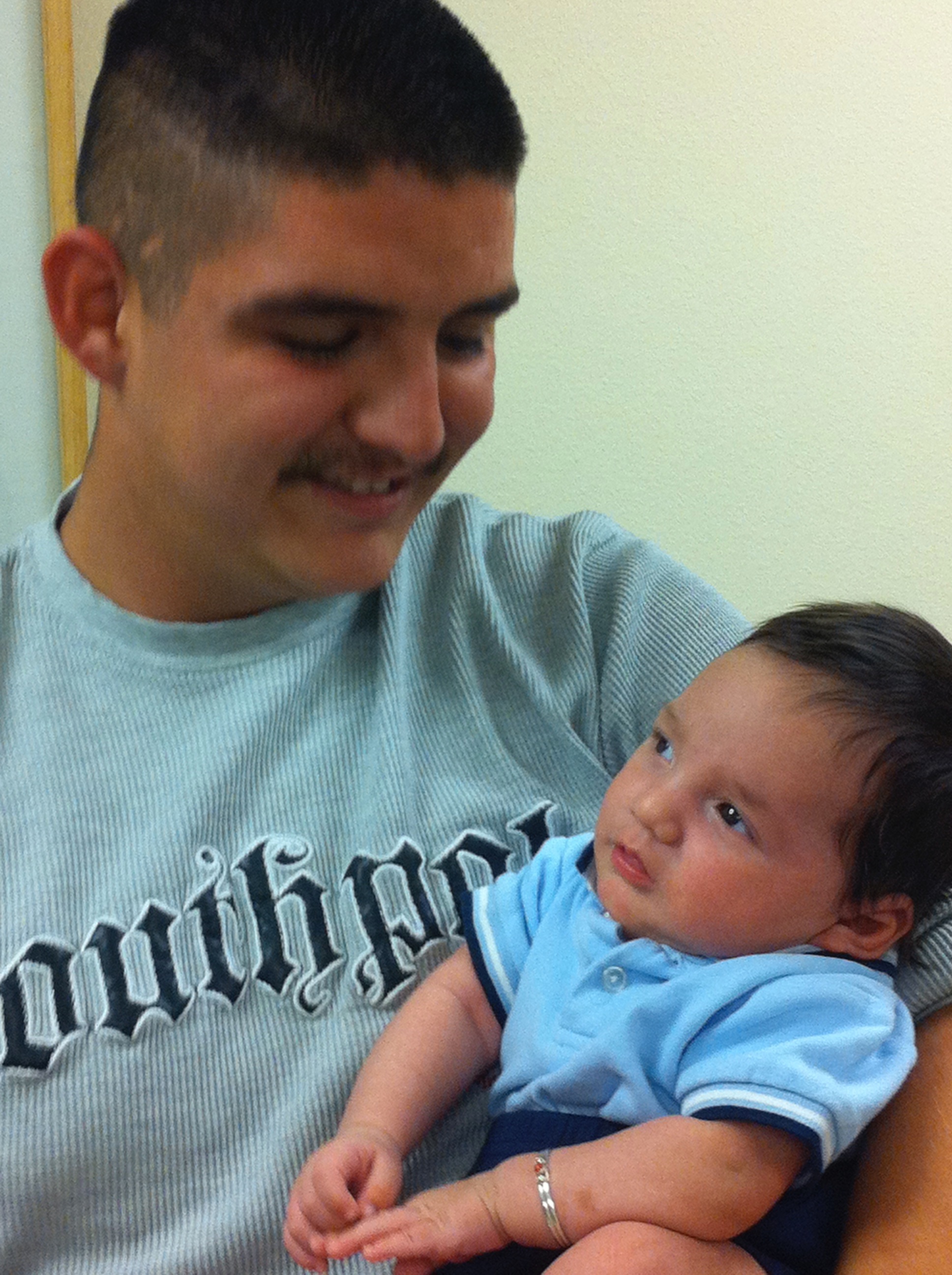 Don’t view father as a risk factor, in fact as the opposite
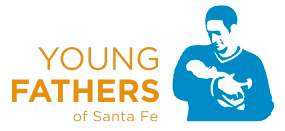 Understanding Men
Men have often been trained and shown how not to express emotion. 
The subtle emotions are not identified or named
The one that is allowed to be shown is ANGER
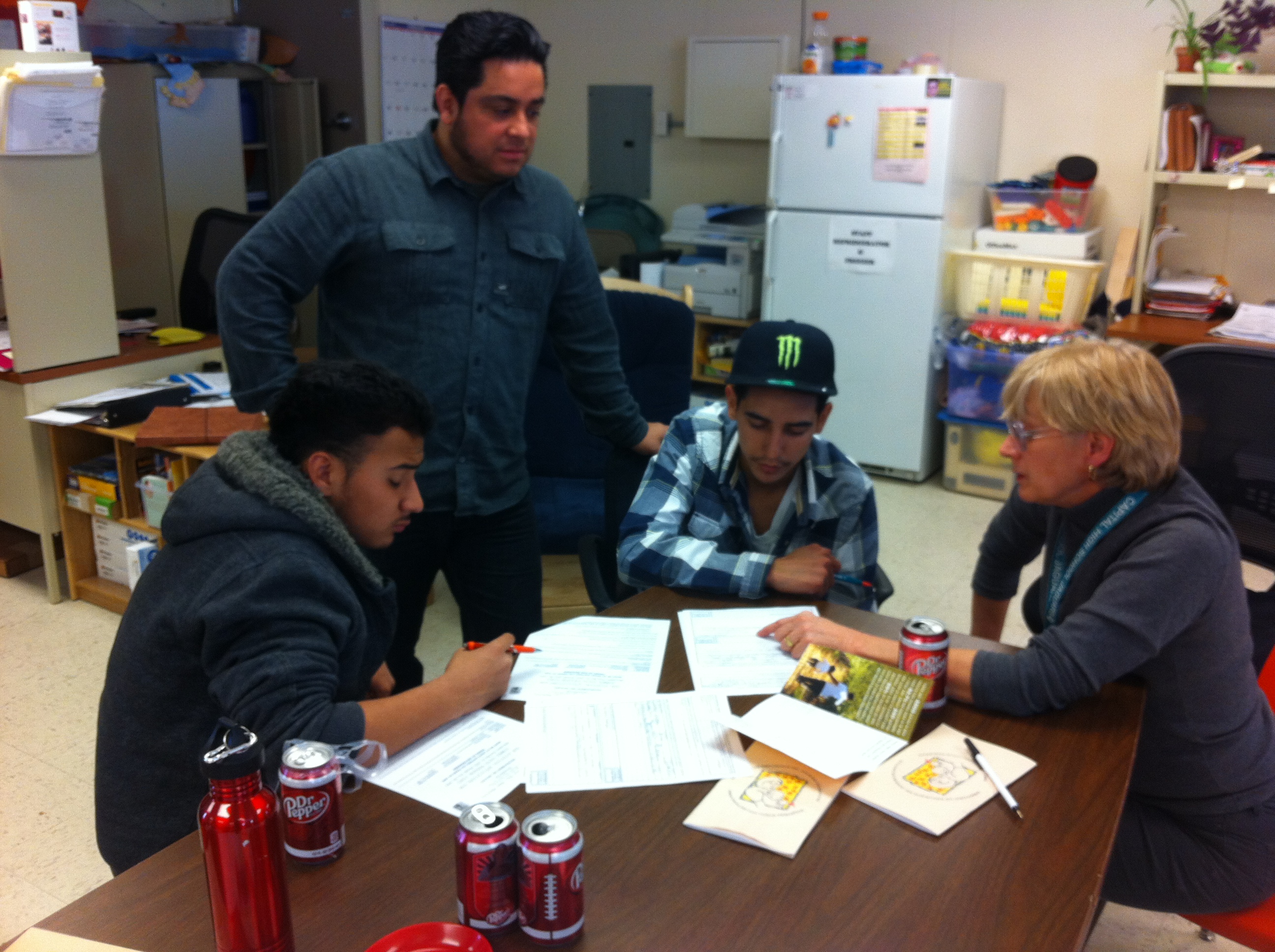 Men can be overwhelmed trying to be successful in work, relationships, and as parents
Little opportunity for men to express their pressures (or even aware of it)
Men are action and solution oriented
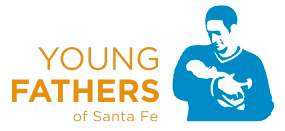 Work to Understand Dads
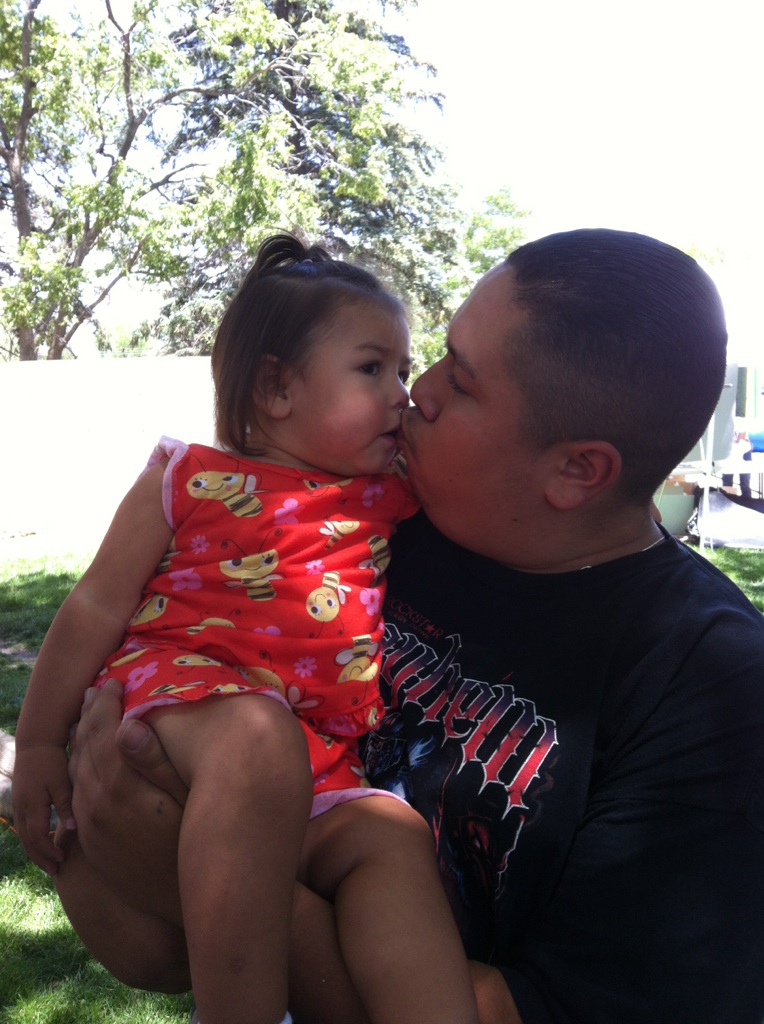 Dads spend more time in play
Dads will stress physical risk taking
Dads offers less immediate support in face of frustration which promotes  better anger management
Dads teach through example, learning from experience
Dads promote exploratory freedom
Dads promote independence outside the home
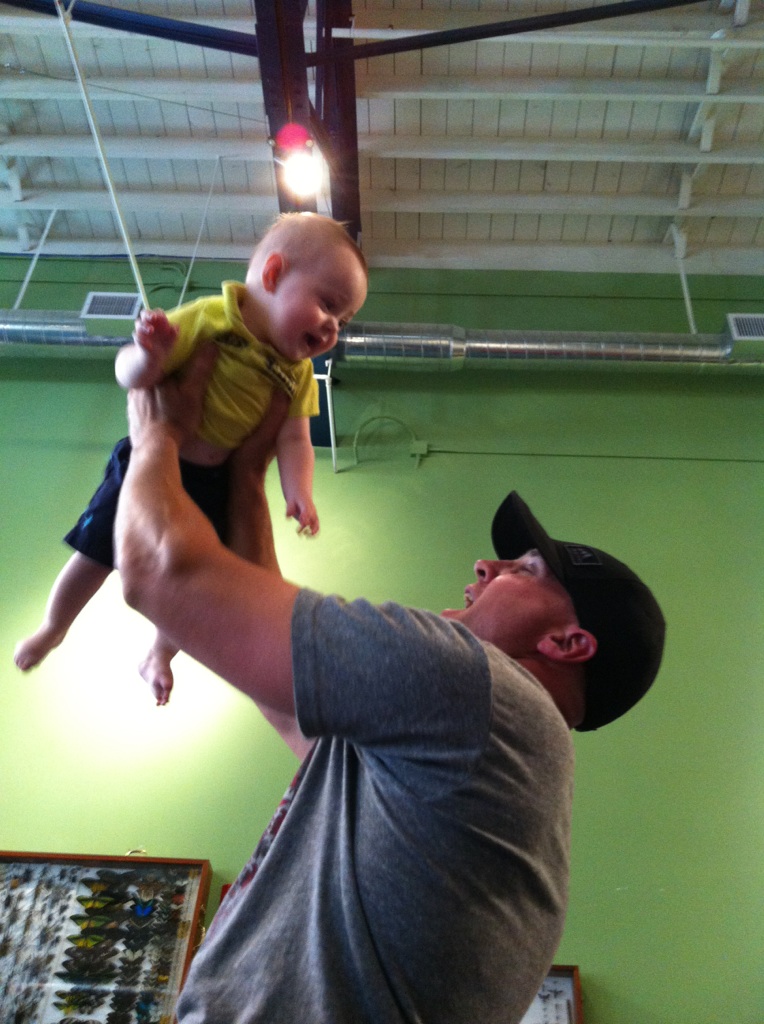 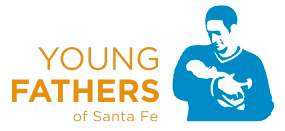 Design for Mothers and Fathers
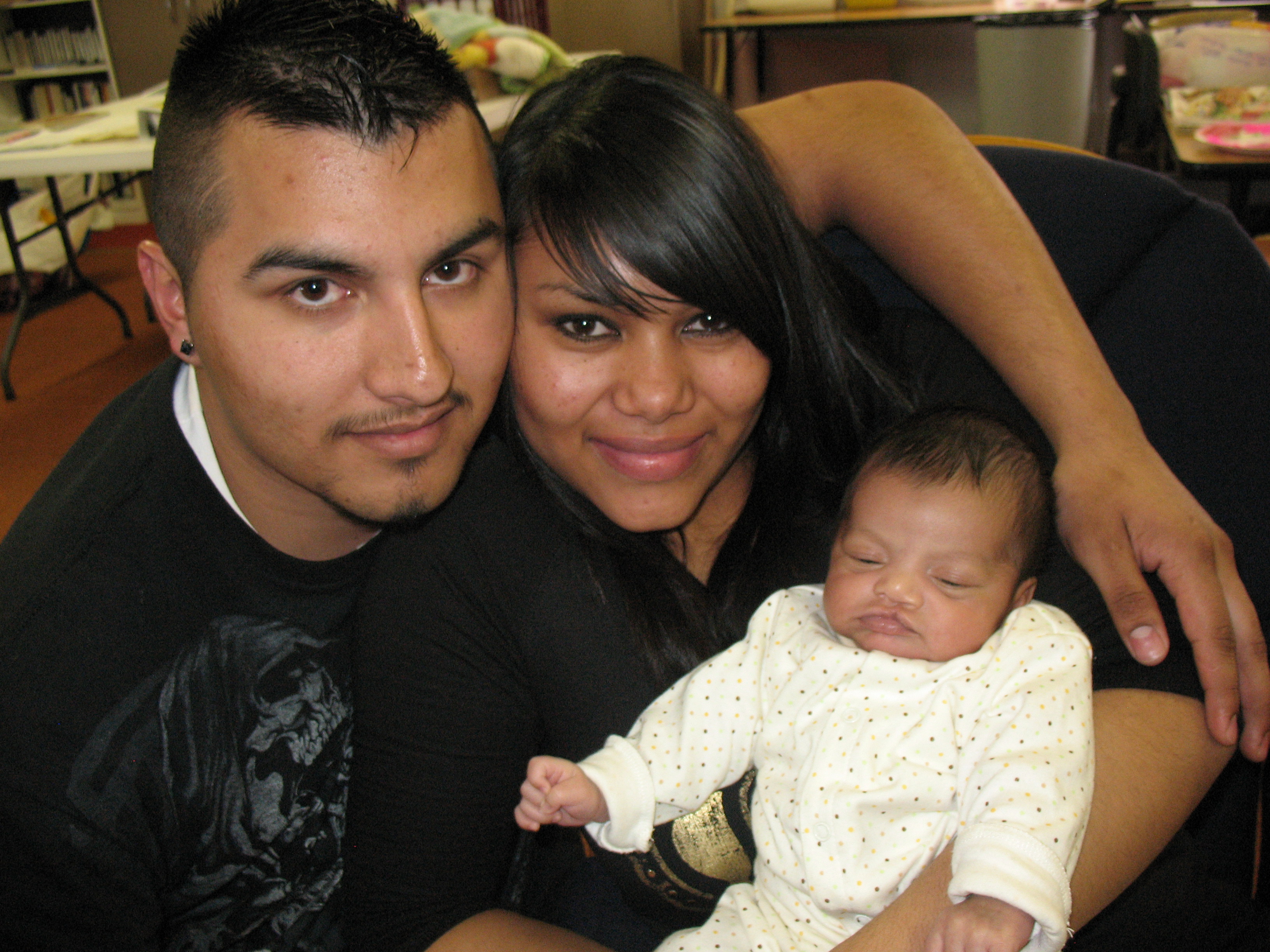 Help parents to support one another
Ask mother what father does to support her and to support baby. 
Help her to identify things he does right
Train on “I messages”
Support mothers encouragement of father involvement
Awareness of gate-keeping tendency
Keep all males involved, especially paternal grandfather, as a model for father
Encourage his providing for and protecting the family
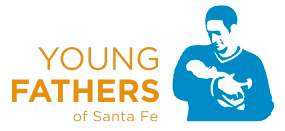 Design for Mothers and Fathers
Create a safe environment for the men to talk openly

Supportive tools for improvement
Parenting classes
Mediation

Recognizing the fragility of fatherhood:  
Non-residential fathers are at high risk 
of no involvement

Purposefully manage conflict
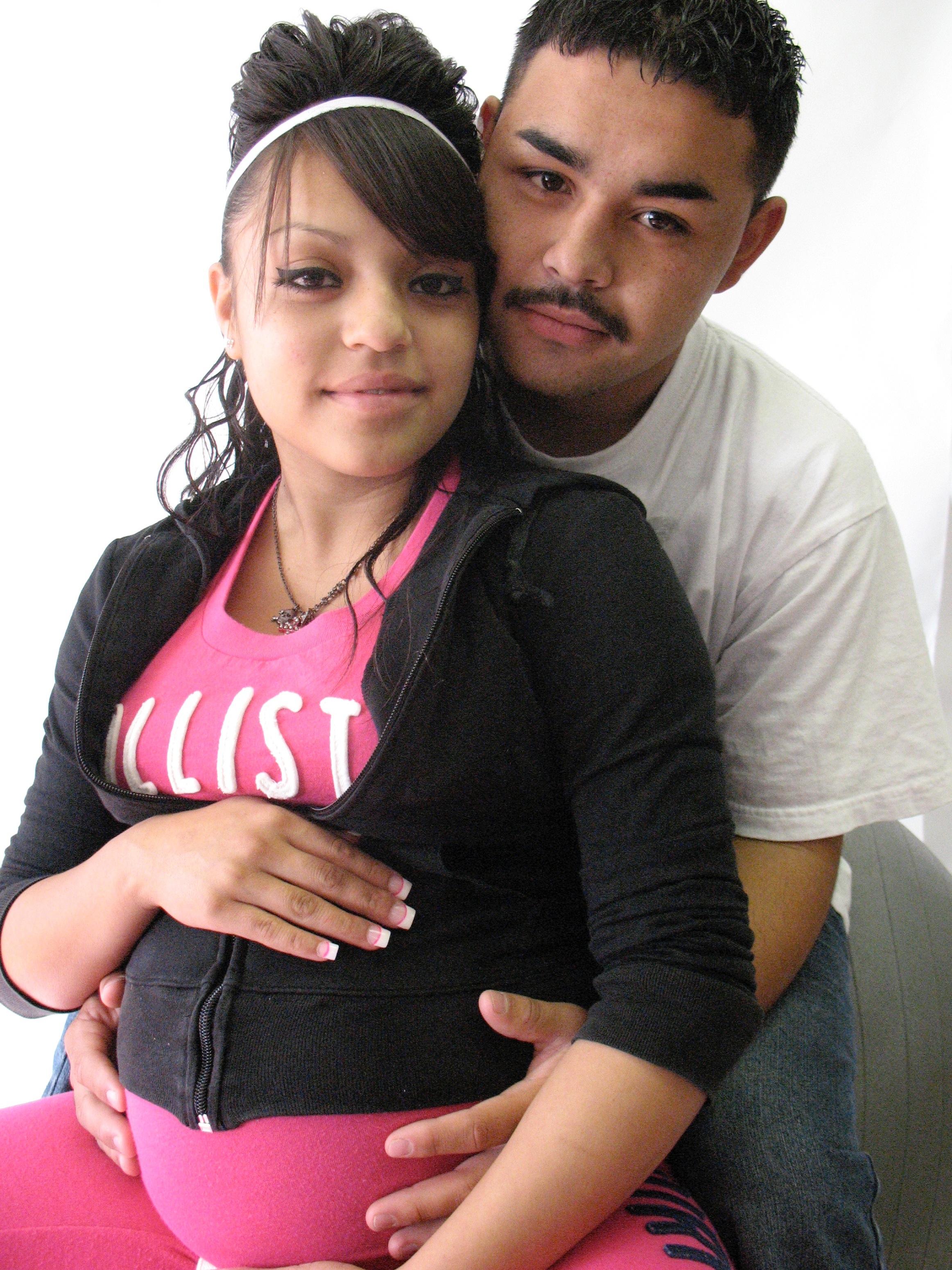 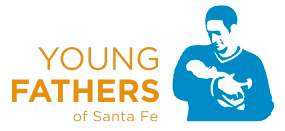 Give Him a Job
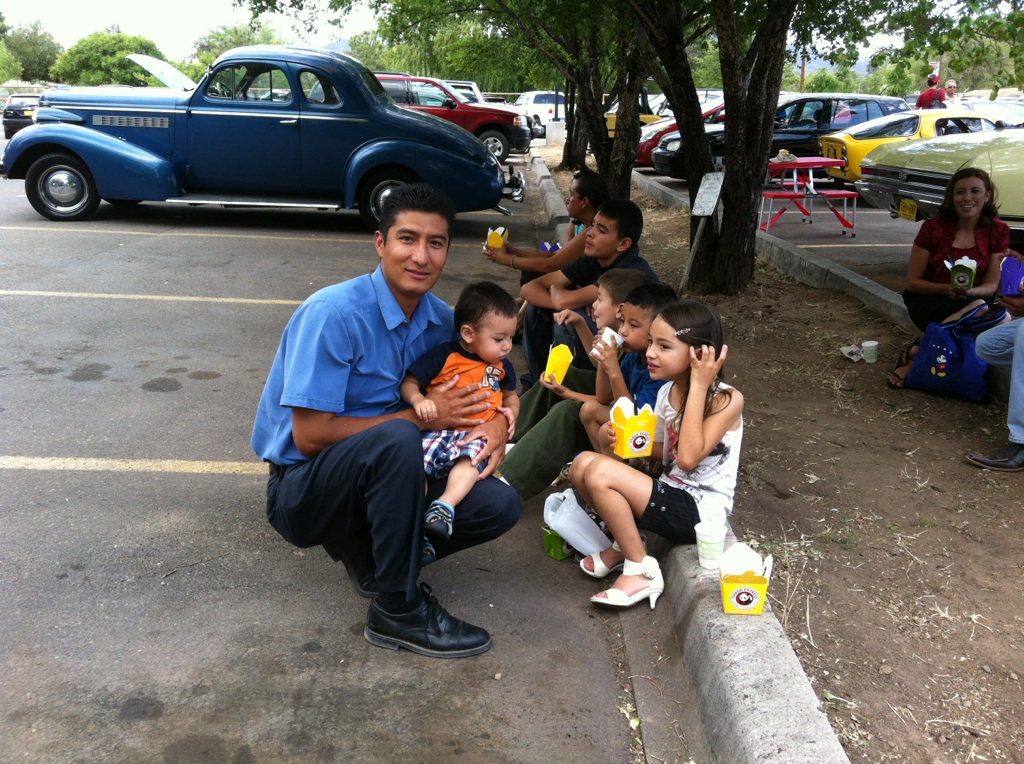 Recognize and Structure his role/contribution 	
(because men like to solve problems)
Give him an action or job to do
Ask for his ideas and suggested solutions
Encourage their solutions
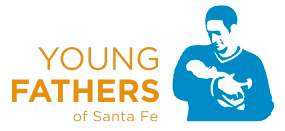 Acknowledgment
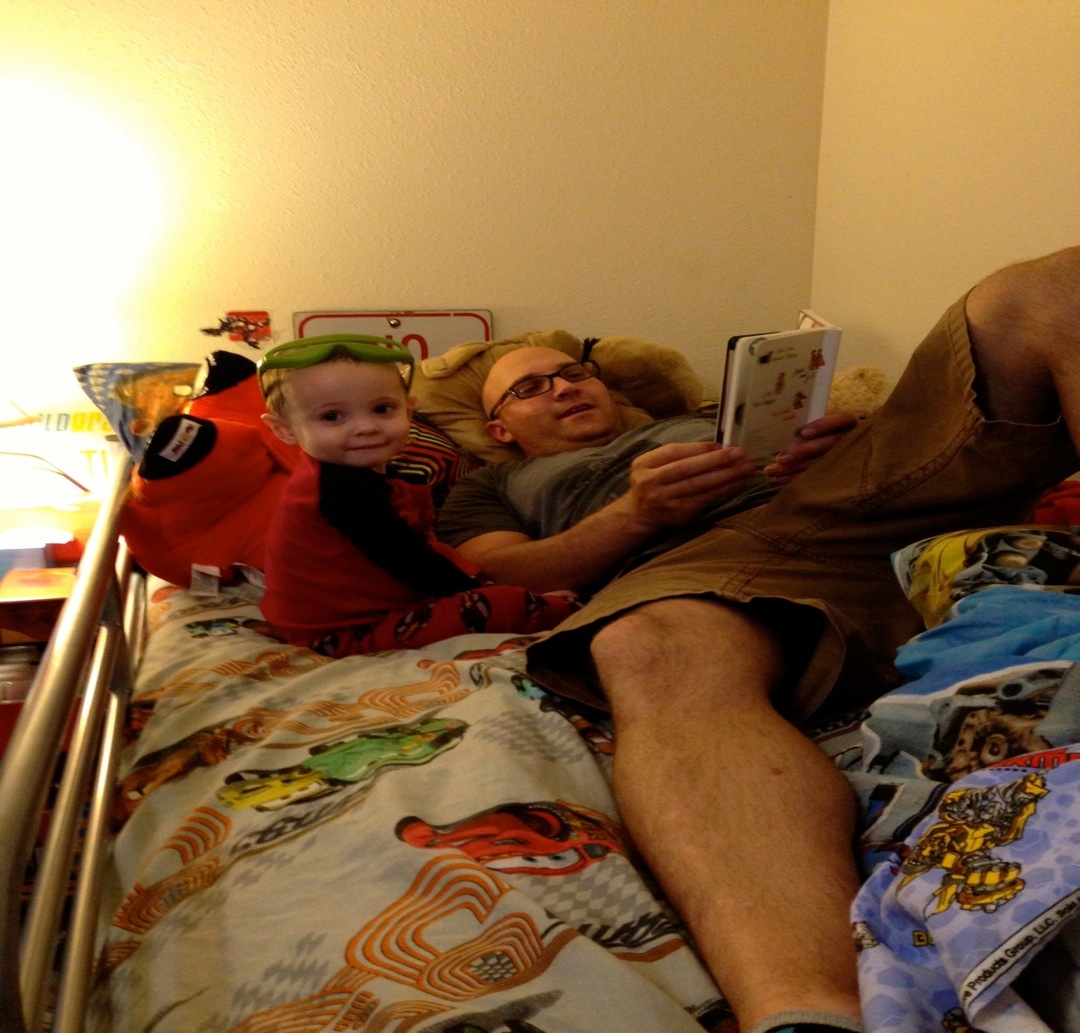 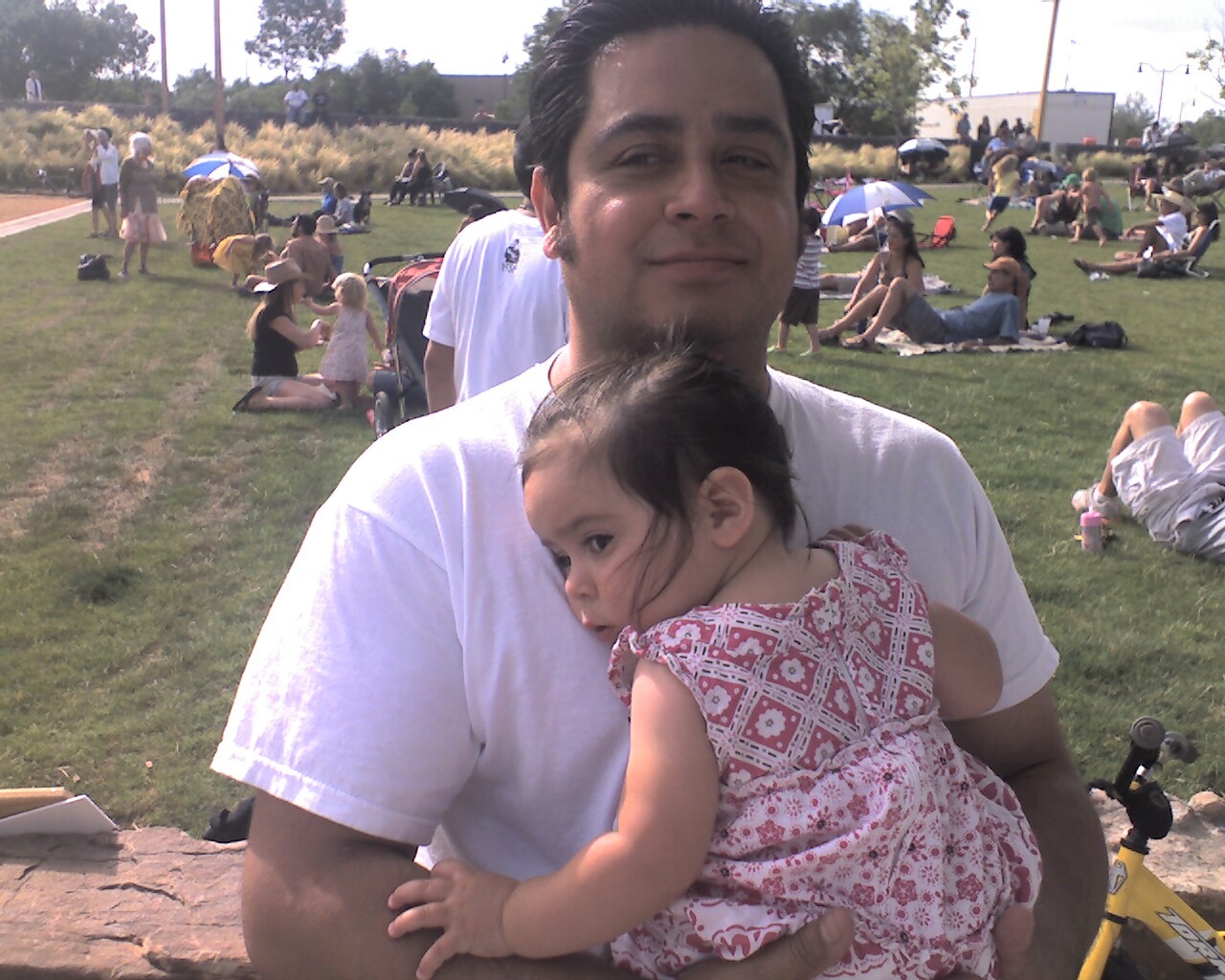 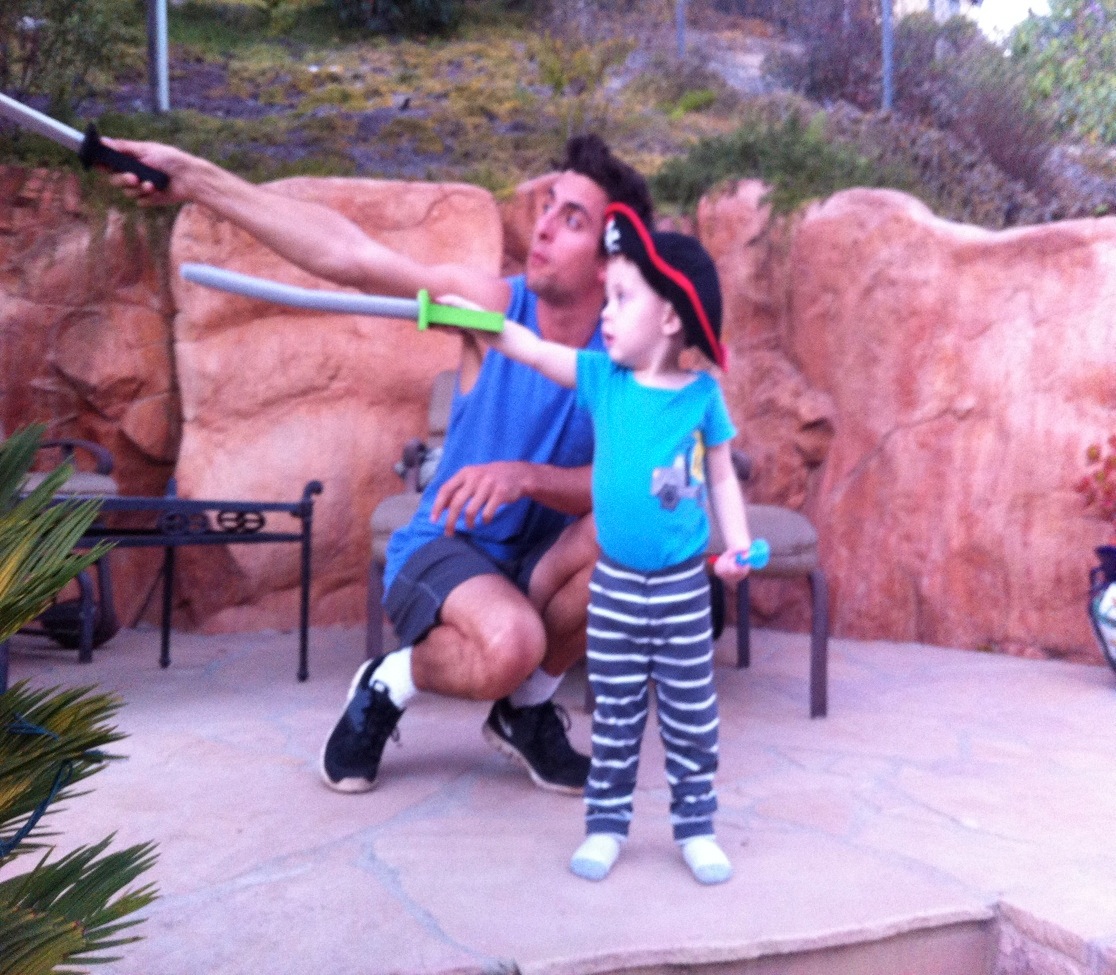 Train staff on employing “i messages” - use these to acknowledge fathers (then apply widely!)
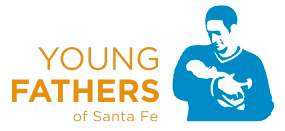 Make It Work!!!
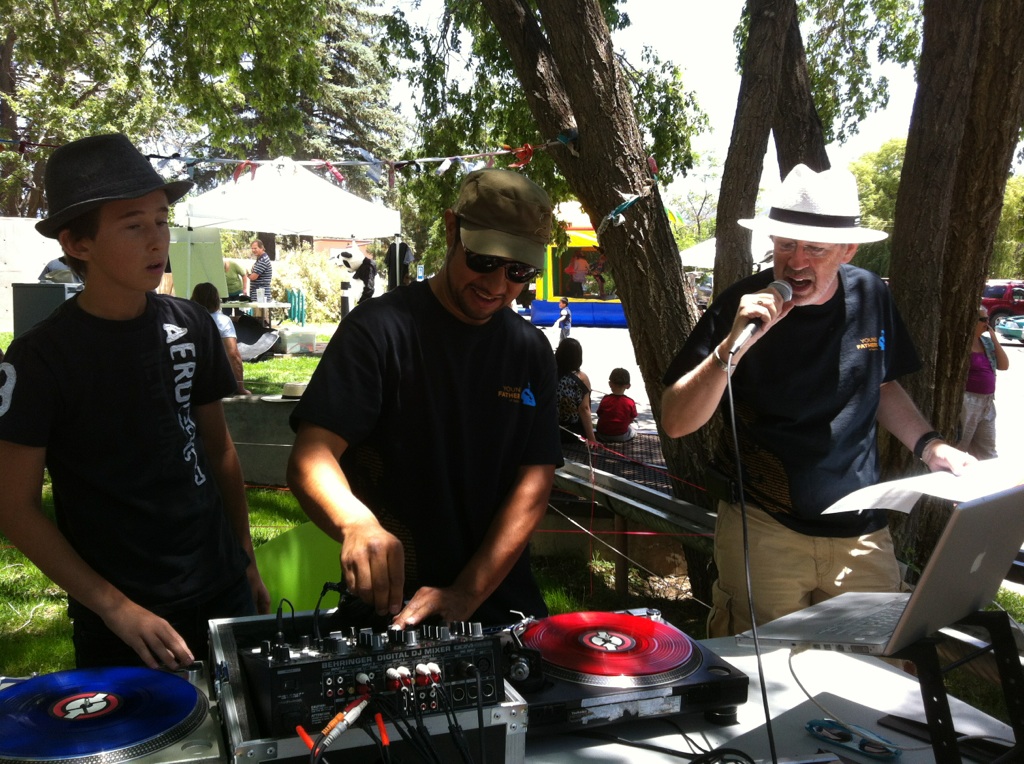 Expect involvement 
Plan/Design for it
Change schedule to accommodate 
Plan visits so it can happen
Don’t accept anything less
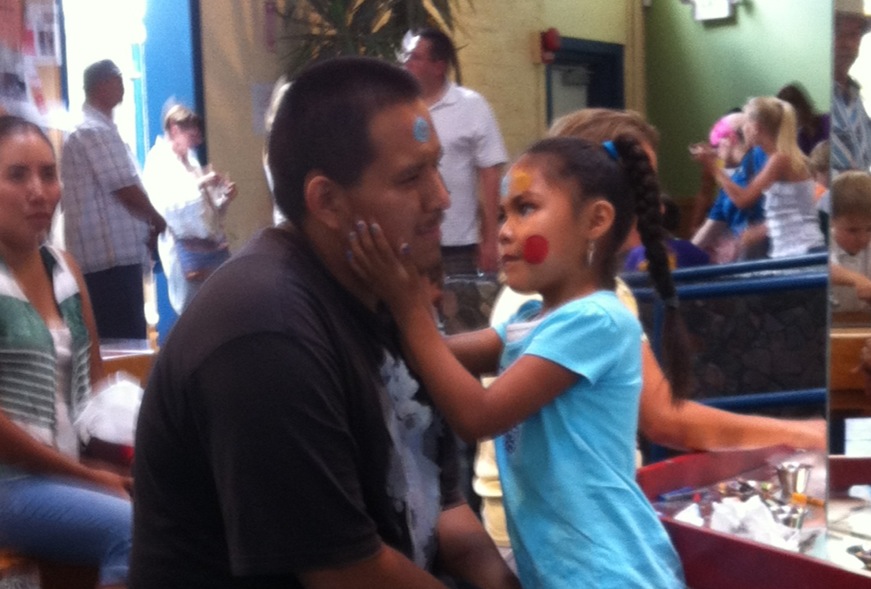 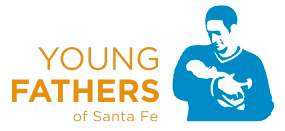 Make It Work!!!
View males as essential, not a risk factor
Invite men in, that may be all they are waiting for
Understand fathers motivation: “provider and protector”
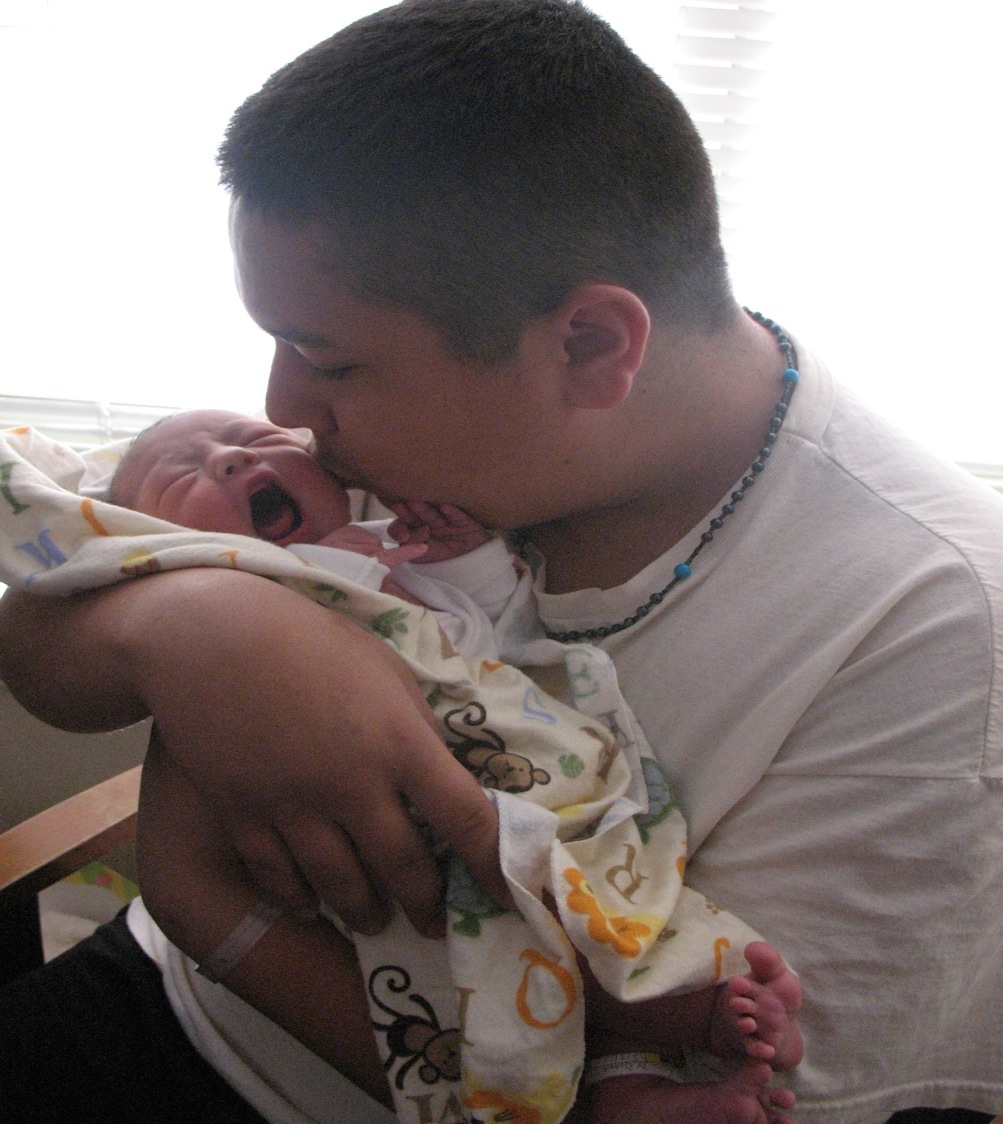 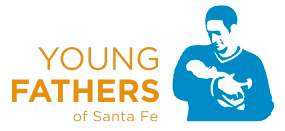 Challenges
With young couples many relationships end during pregnancy.
Guys feel pushed away by mother, mothers family, his family, his friends.
Many guys still have a great need and feel a great responsibility to be involved
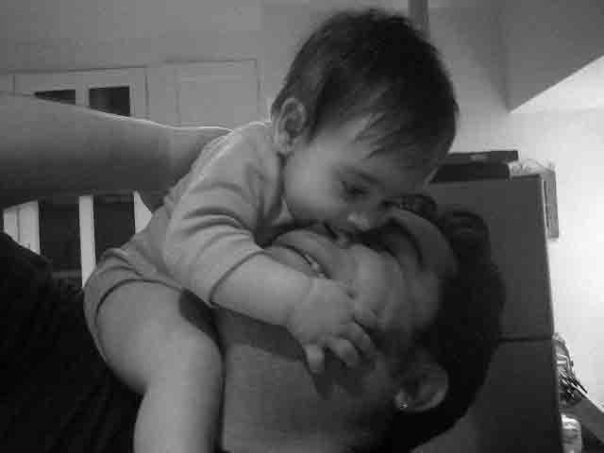 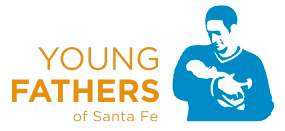 Recognize “Touch Points of Involvement”
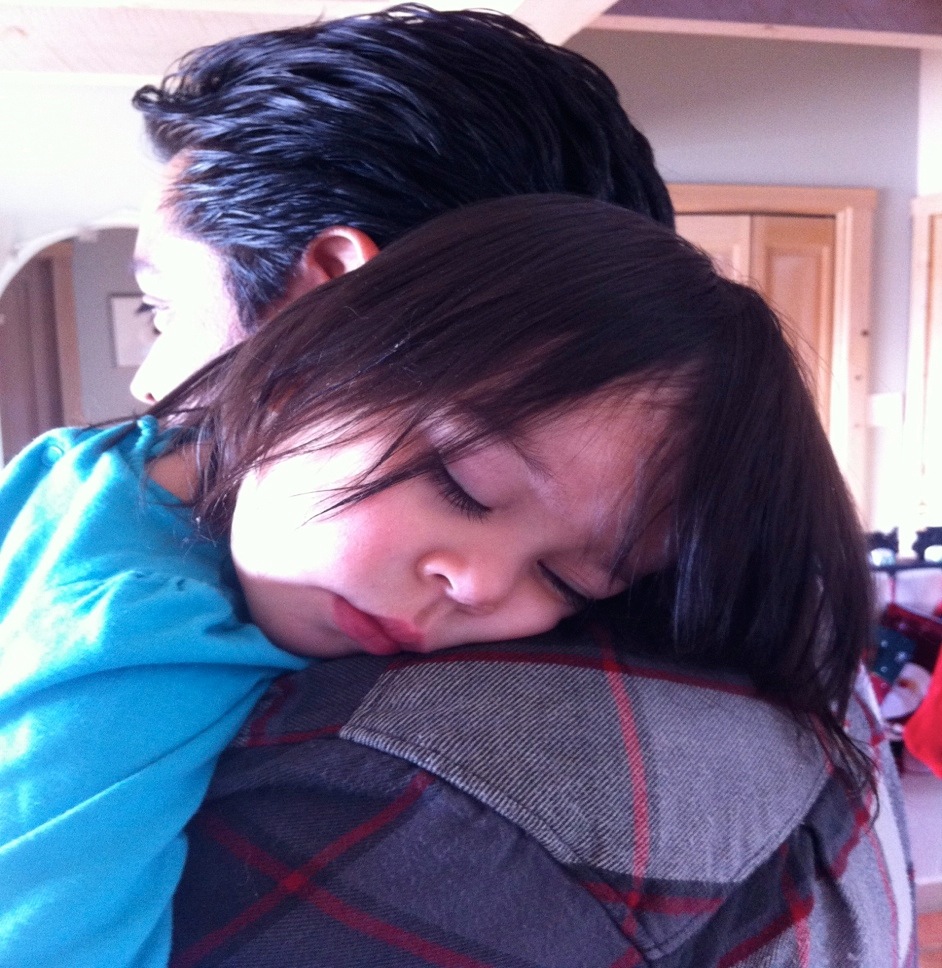 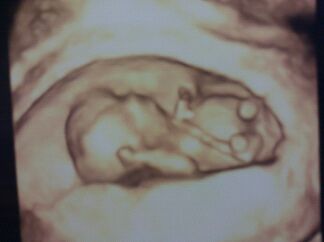 Pregnancy
Birth  
Illness
Child - starting school/loss of child care
Developmental Milestones (weening, walking, talking, adolescence…)
Father - job loss/going to school
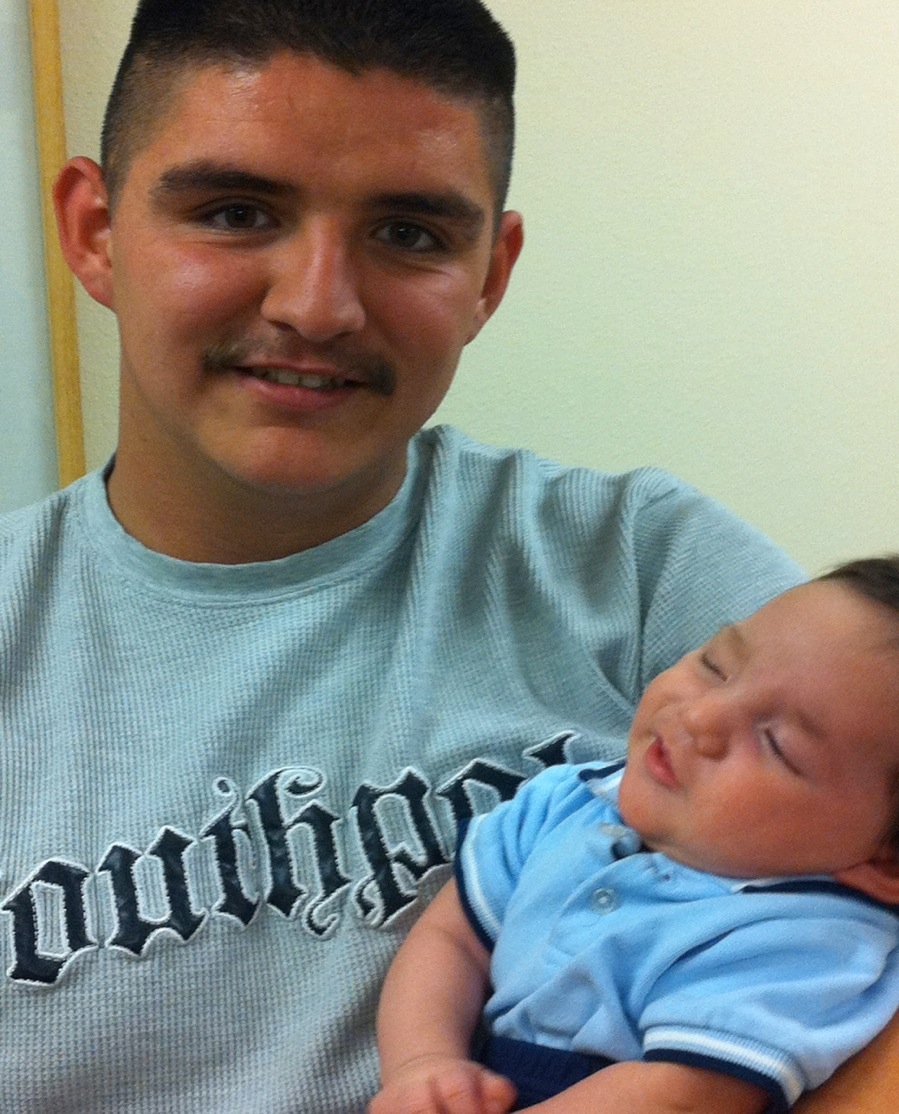 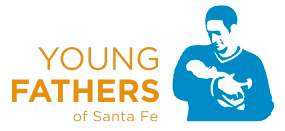 More of what will work
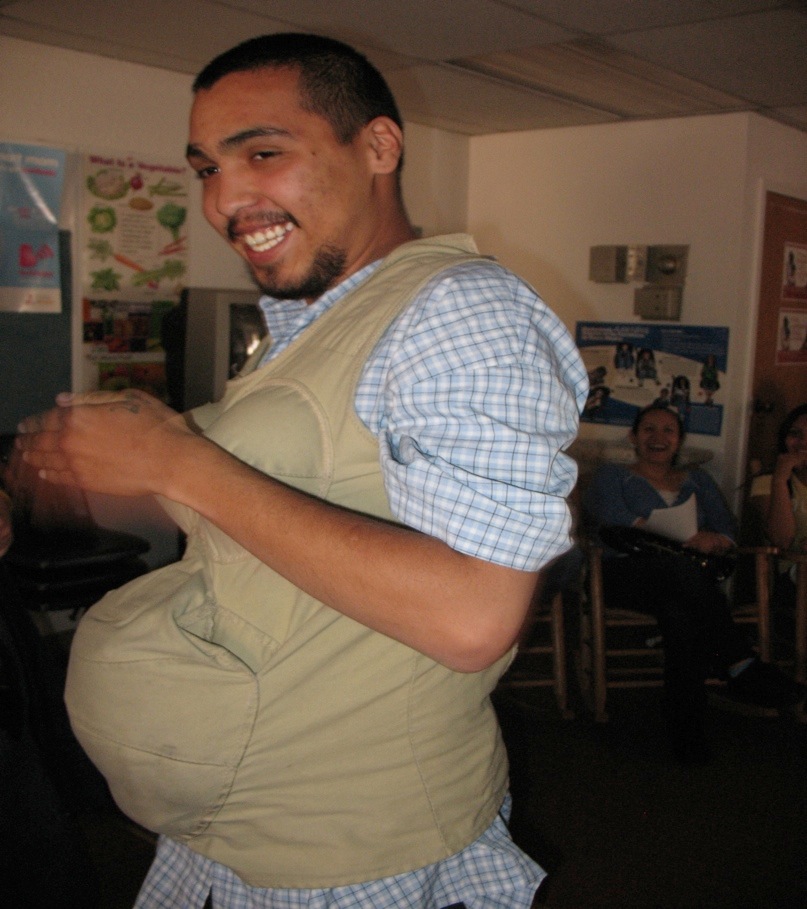 Acknowledge what men do right, not wrong
Give him a task or action he can do
Ask for his ideas and solutions to problems
Create a safe place, free of criticism
Identify his role ASAP
There is not one thing that works, its many
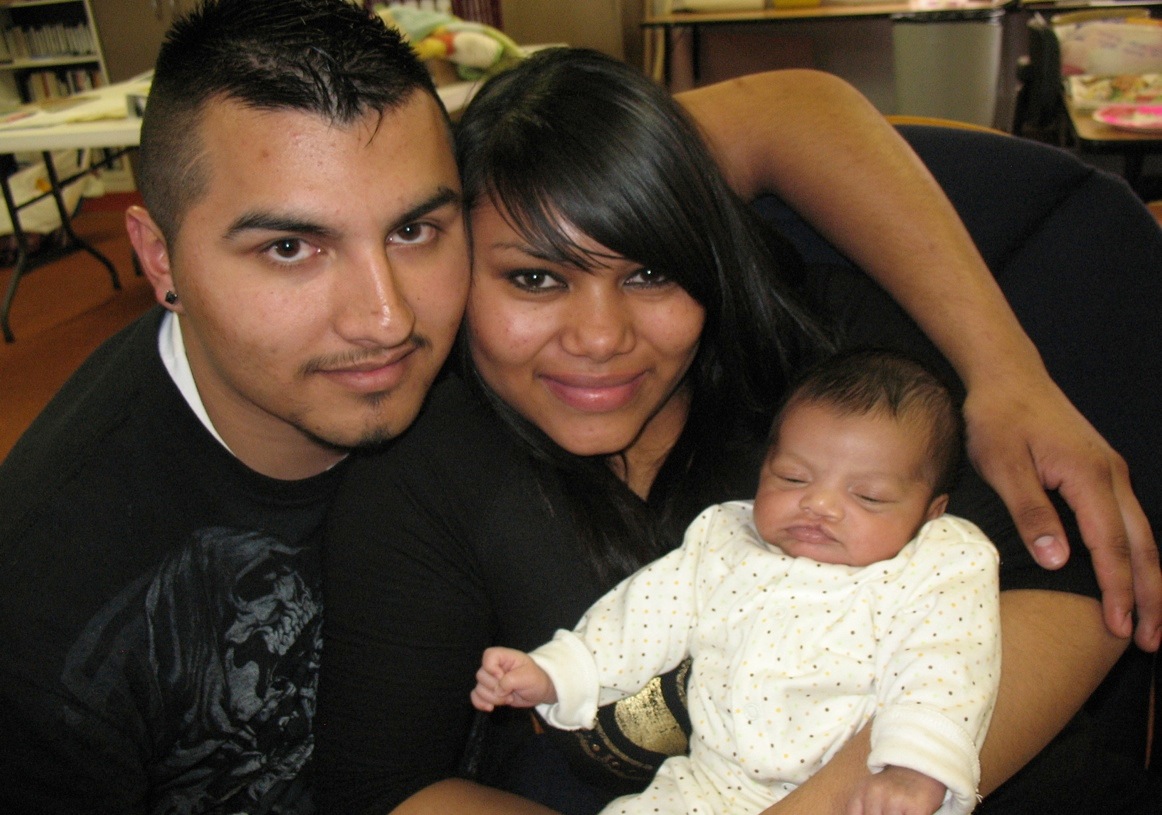 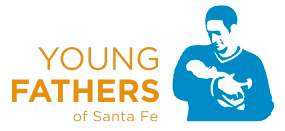 How could you learn more about these cultures
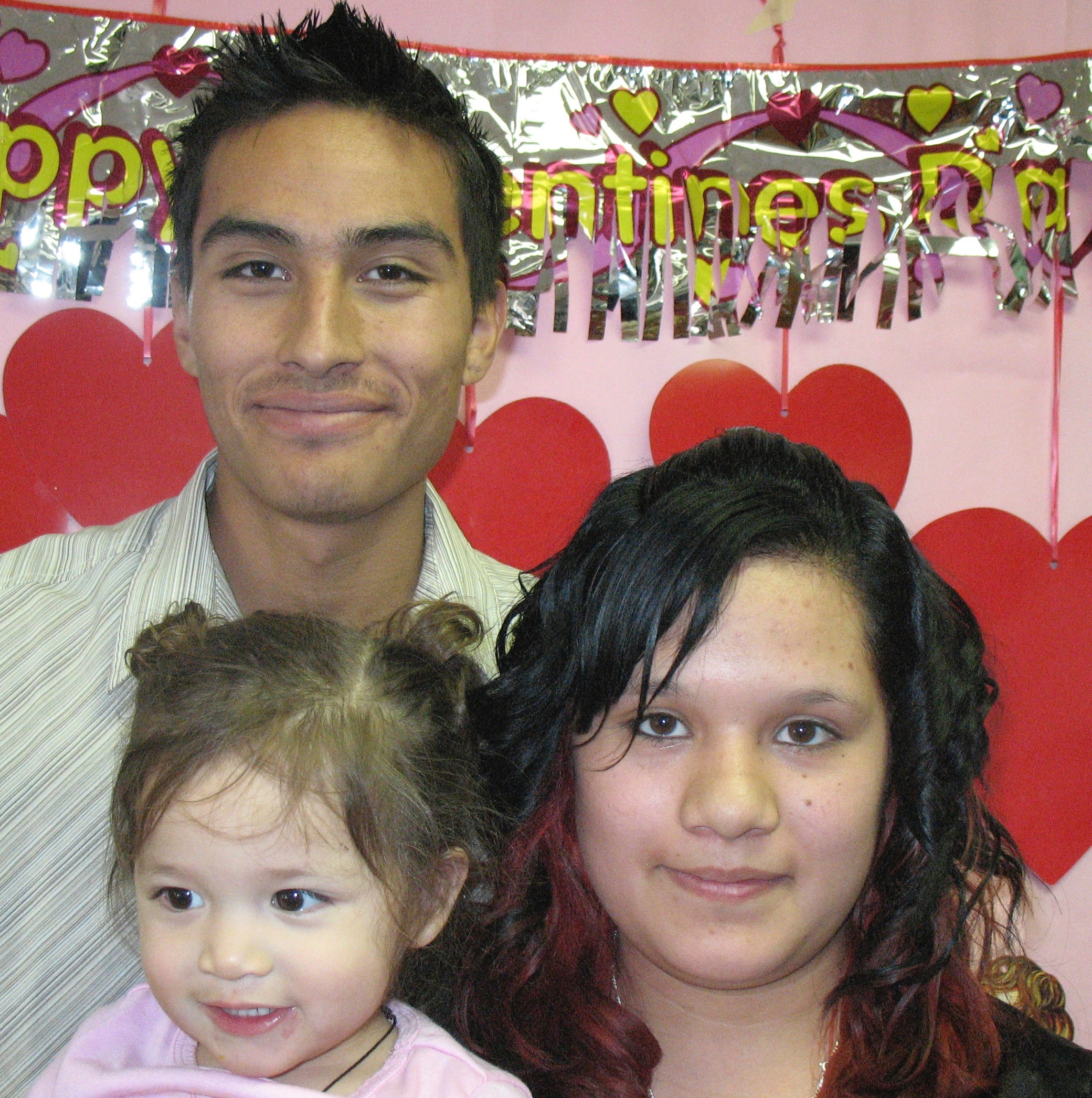 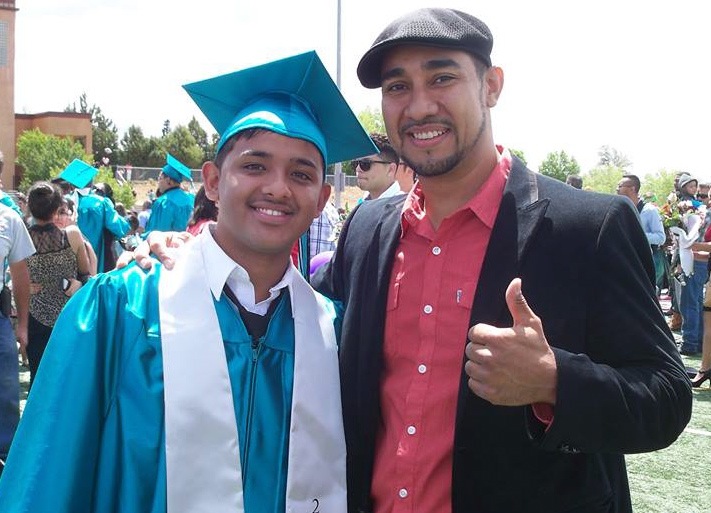 Who are the experts you could consult?
Which colleagues might be resources in helping you learn more about these cultures
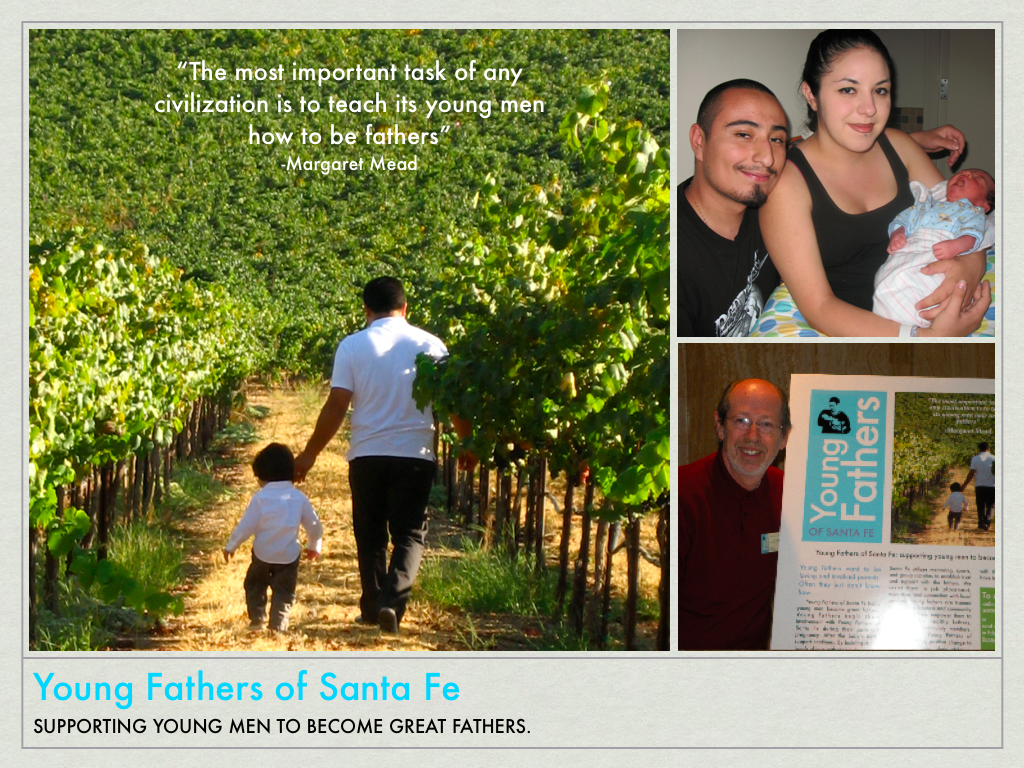 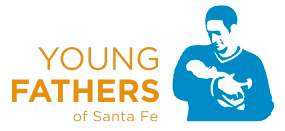 Barry McIntosh, Director
(505) 699-7431
kbmac@cybermesa.com
Johnny Wilson
(505) 377-8950
tokaprod@gmail.com